INTIMATE PARTNER VIOLENCE BACKGROUND
Kelly Annelli, MS
Director of Membership Organization Services
Connecticut Coalition Against Domestic Violence
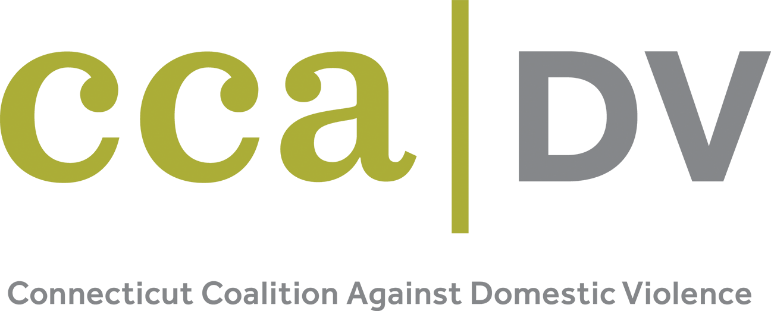 1
What is Intimate Partner Violence?
Intimate partner violence is a pattern of abusive behavior in an intimate  relationship where one partner tries to control and dominate the other.  The behavior may be verbally, psychologically, physically or sexually, financially or technologically abusive with the victim left feeling scared, confused, dependent and insecure.
Assaulting, threatening, harassing, strangling or stalking an intimate partner is a crime in the state of Connecticut.
2
Methods of Control
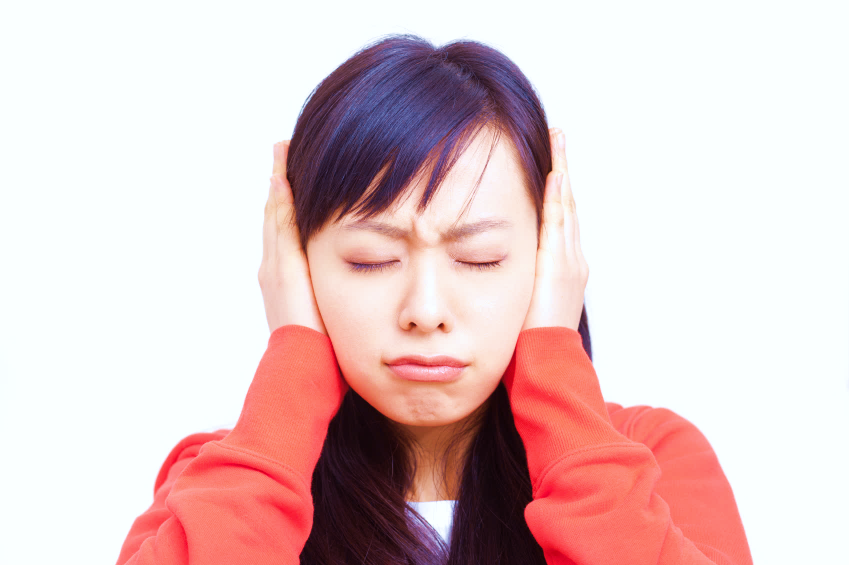 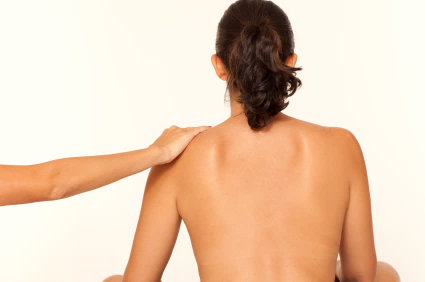 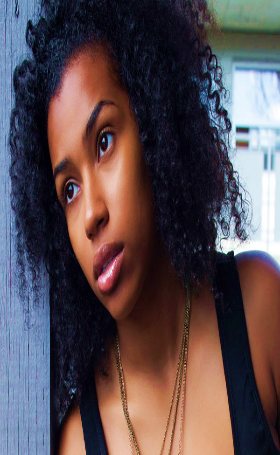 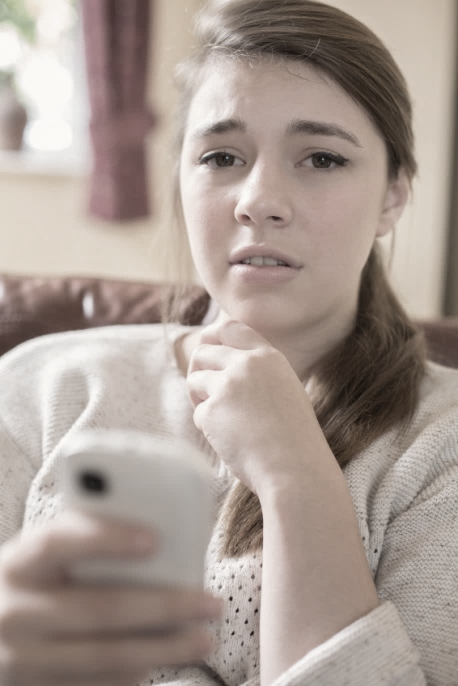 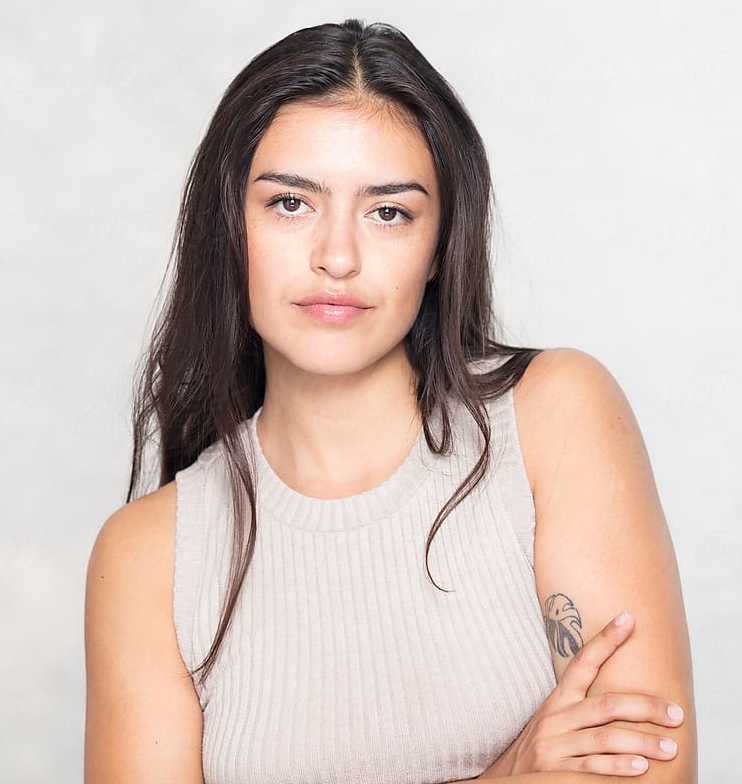 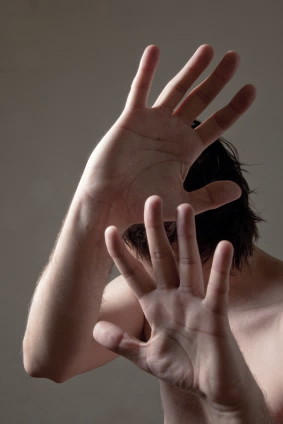 Physical        Emotional         Sexual        Financial     Technological        Legal
3
Methods of Control
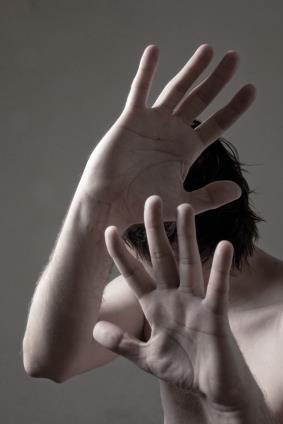 Physical abuse:

Hitting, pushing
Shoving, slapping, punching
Holding or restraining 
Strangling, choking
Inflicting bruises
Welts and lacerations
Dragging, pulling by hair 
Restraining
Marking, branding
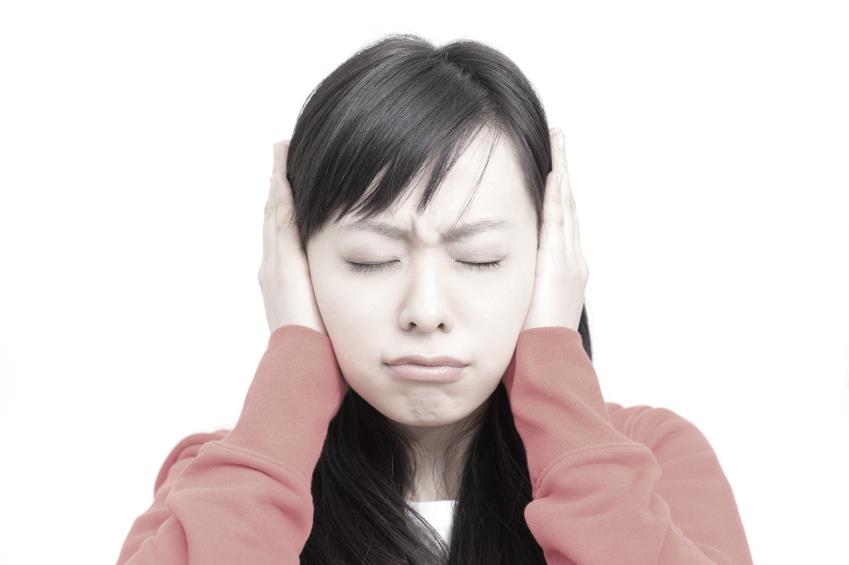 Methods of Control
Emotional abuse:

Threatening, intimidation 
Humiliation 
Extreme jealousy/possessiveness
Threatening acts of violence
Constant criticizing
Insulting and belittling 
Ignoring or dismissing the victim
Denying, minimizing and blaming 
Invading privacy
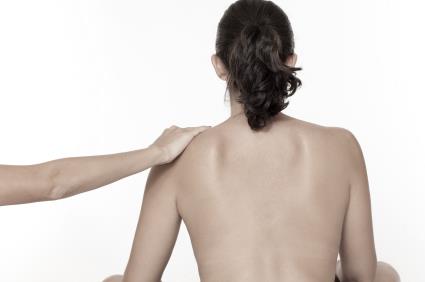 Methods of Control
Sexual abuse:

Coercing victim to have sex
Making victim watch pornographic movies
Sexually transmitted diseases
Demanding sexual photos
Using date rape drugs
Sabotaging birth control
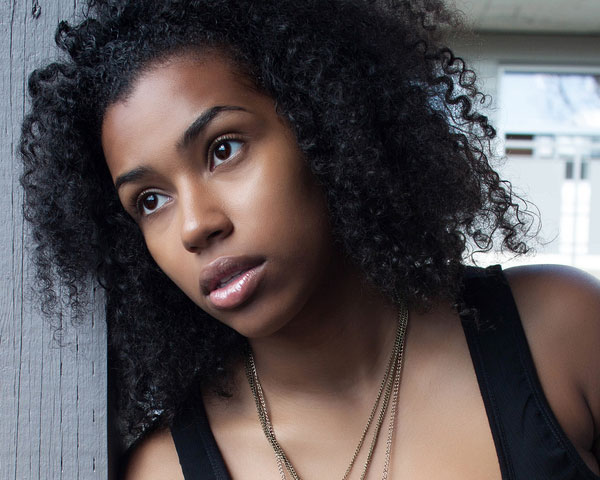 Methods of Control
Financial abuse:

Withholding money
No access to bank accounts/ATM
      and credit cards
Ruining victim’s credit
Taking pay check
Gambling
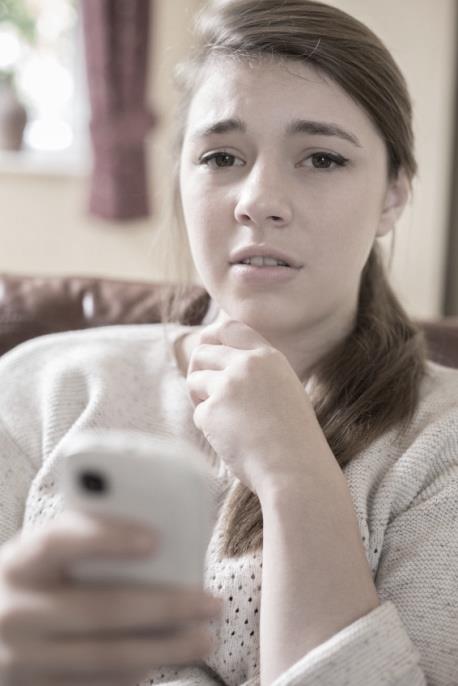 Methods of Control
Technology abuse:

Tracking location
Demanding check-ins
Excessive texts 
Spyware
Spoofing, catfishing
Monitoring communications
Posting on Facebook and 
     social media
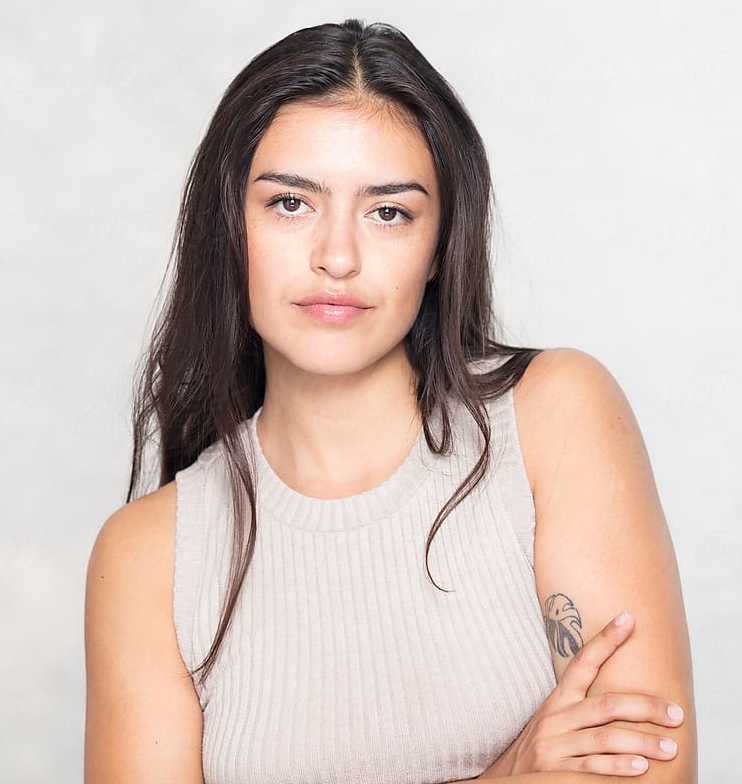 Methods of Control
Legal abuse:

Constant threats to gain custody of children
Excessive filing of motions at court
Using parental rights to contact victim
Calling DCF
The Frequently Told Story:
Seduction and Charm
Interested in “me”, supportive, and loving…
Intimacy, the importance of “us”,                          sacred relationship…

Isolation 
Move away from others
Less contact with family and friends
Limit access to finances or resources

Violence or the Threat of Violence 
Availability of weapons
Physical or sexual assault
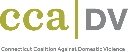 10
“Why does she/he stay?”
Hope that things will get better. 
On average, victims deal with DV 5-7x before leaving
Disappointing friends, family or community.
Lack of resources to care for self or child(ren).
Religious or cultural beliefs.
Immigration Status.
Belief that they can keep themselves and child(ren) safe.
Fear of being hurt or killed.
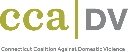 11
Connecticut FY19 Numbers
National
Statistics
1 in 4 women have experienced severe physical violence by an intimate partner at some point in their life. 

1 in 7 men.
12
[Speaker Notes: 7.1.17- 6.30.18

IPV is the leading cause of Homicides
 Homicide is the 2nd leading cause of injury related deaths among pregnant women.]
CCADV
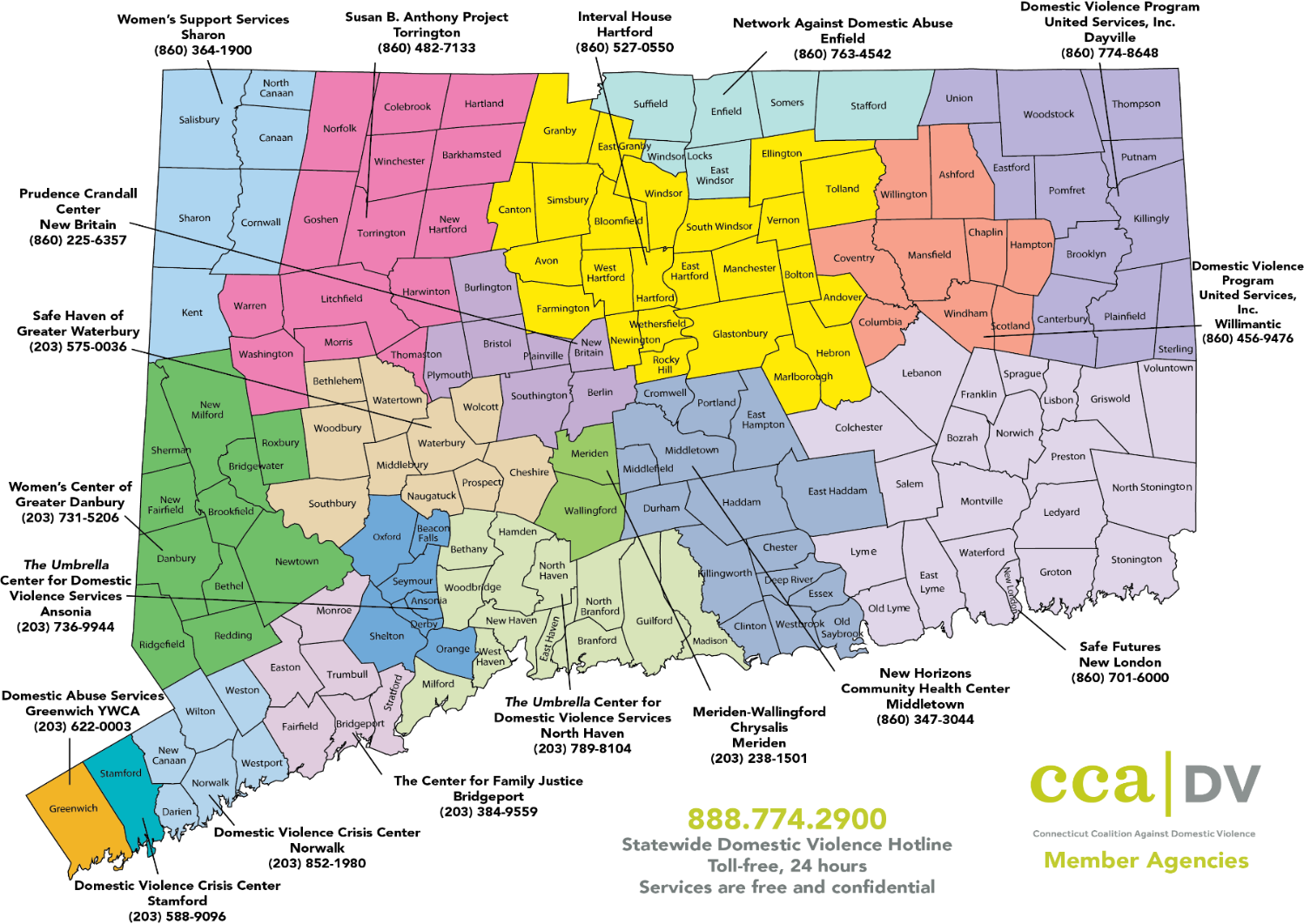 Counseling

Support groups

Emergency shelter/safe house

Court advocacy

Safety Planning

Lethality Assessment

Information & referrals

24/7 Advocate
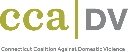 13